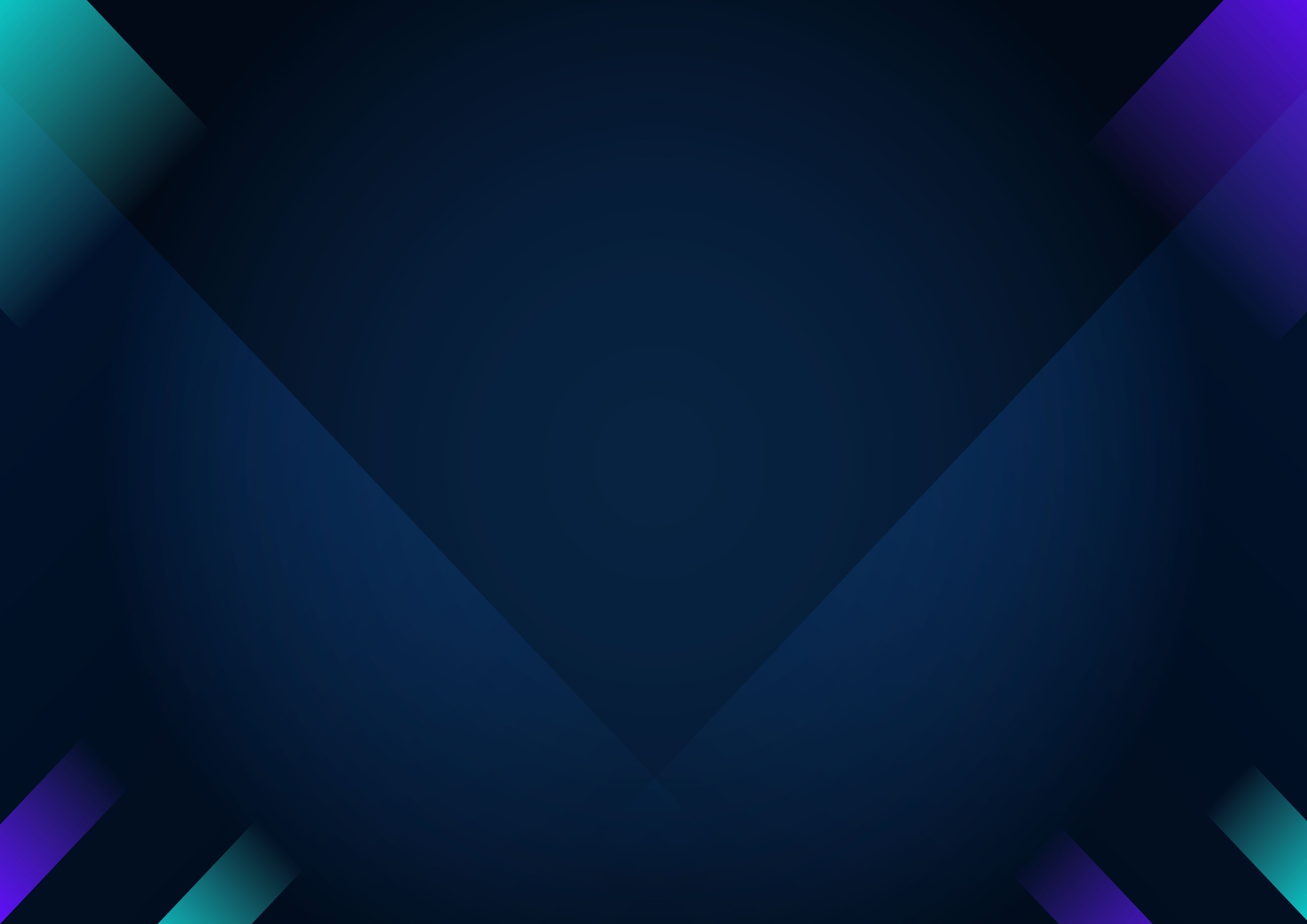 CELEBRITY FAMILY FEUD
ACTORS WHO HAVE BEEN IN
THE MOST MOVIES
04
32
CLINT EASTWOOD
JAMES HONG
03
23
MICHAEL CAINE
BETTE DAVIS
DONALD SUTHERLAND
03
20
ANTHONY HOPKINS
02
13
BESS FLOWERS
RAY MILLAND
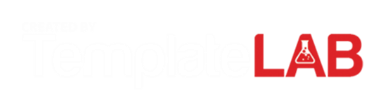